Krachtige leeromgevingen
Oefensessie 2: Evalueren
Groep 3
Wil je samen gaan zitten in je groepje van de oefensessie van 15 oktober?
 Wie toen afwezig was, kan nu aansluiten bij een groepje dat hetzelfde onderwijsvak heeft.
Planning
Korte introductie op evaluatie
Introductie op rubrics
Zelf aan de slag: rubric maken 
Toelichting praktijkopdracht 2
1. Korte introductie op evaluatie
Evaluatie: begripsomschrijving
Thorpe (1988): 

“Evaluatie is het totale proces van het verzamelen, analyseren en interpreteren van informatie over elk mogelijk aspect van een instructie-activiteit, met als doel een uitspraak te doen over de effectiviteit, de efficiëntie en/of een andere impact.”
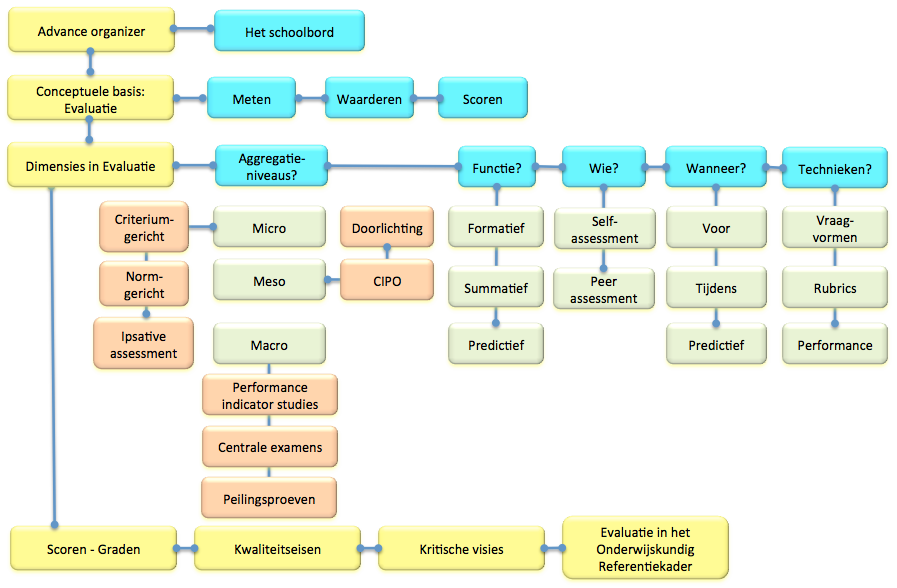 Functie van de evaluatie
Feden en Vogel (2003): “Research suggests that we do far too much summative, and not enough formative assessment.”
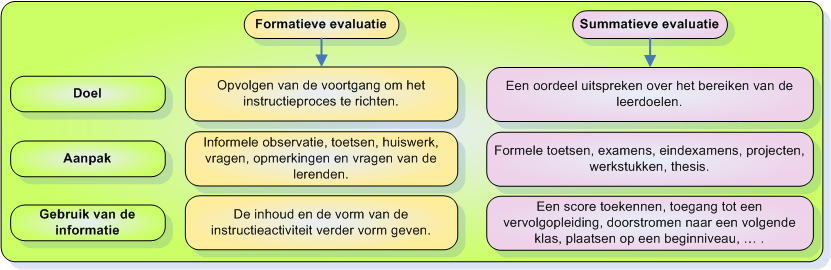 Effect van formatieve evaluatie
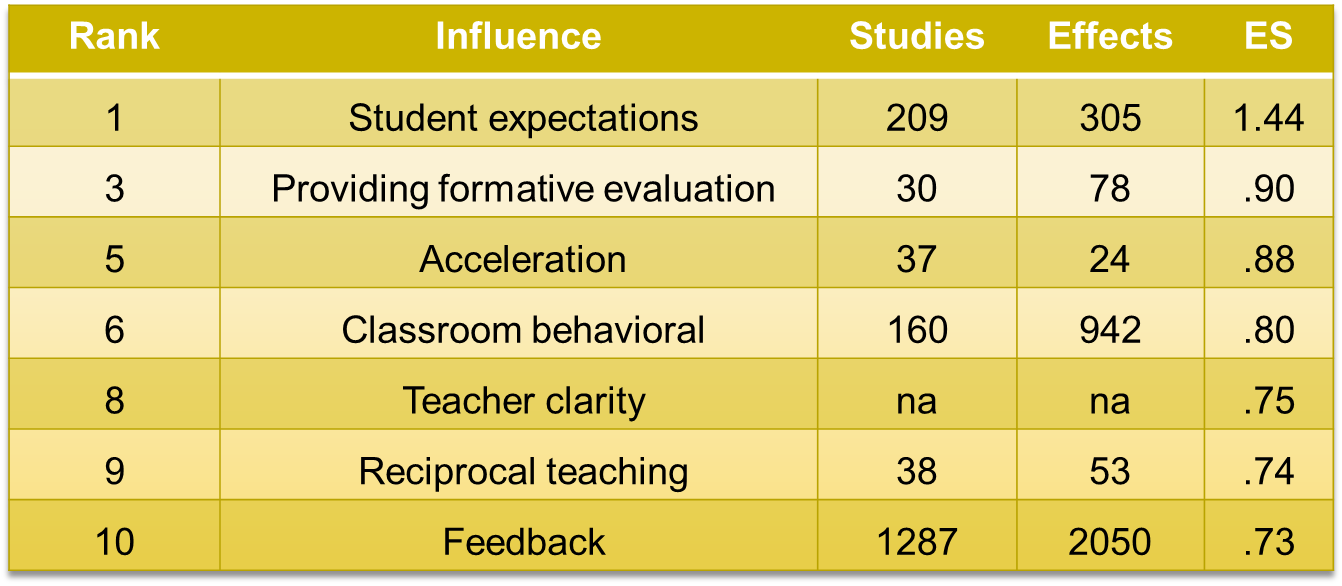 Hattie (2008). Visible Learning. A Synthesis of Over 800 Meta-Analyses Relating to Achievement.
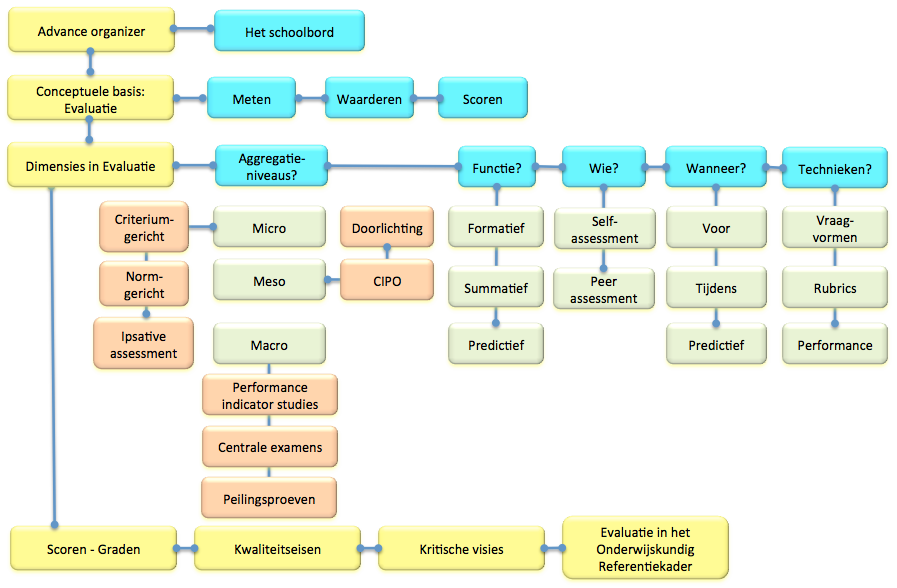 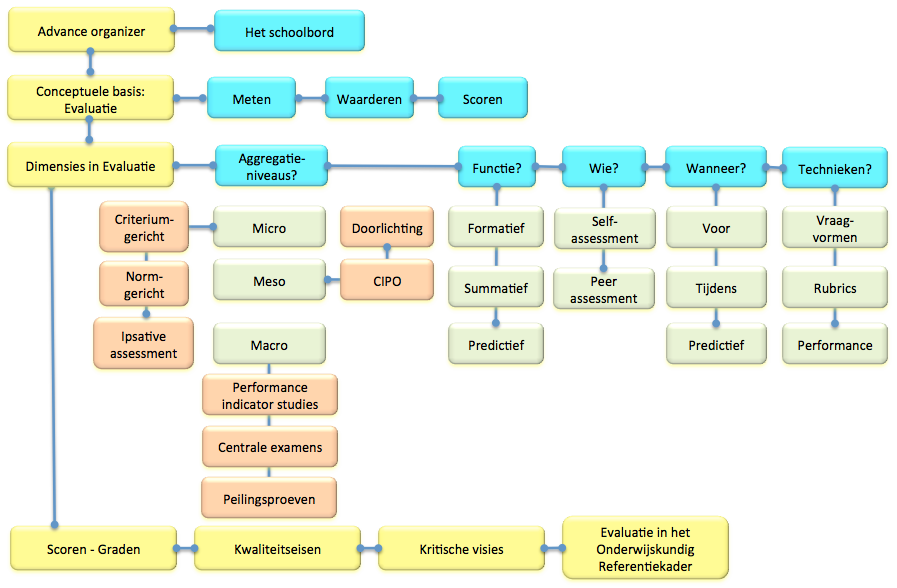 2. Introductie op rubrics
Rubrics
Evaluatie van complexe leerdoelen
Een rubric is opgebouwd uit 3 delen
Een aantal criteria
Per criterium eenzelfde aantal niveaus van kwaliteit 
De kwalitatieve omschrijving van het niveau per criterium noemen we een indicator.
Te ontwikkelen door:
Leerkracht
Leerling
Geschikt voor summatieve én formatieve evaluatie
Aanpak
Kies criteria voor verwacht gedrag

Bepaal bandbreedte om verschillen in kaart te brengen.
bv. 0-5 of kwalitatieve termen
Grotere bandbreedte = meer fijnmazige evaluatie!

Werk een beschrijving uit voor elke indicator
Concreet observeerbaar/vaststelbaar gedrag
Voorbeelden
LO: De leerlingen voeren een overslag uit op een opstelling naar keuze
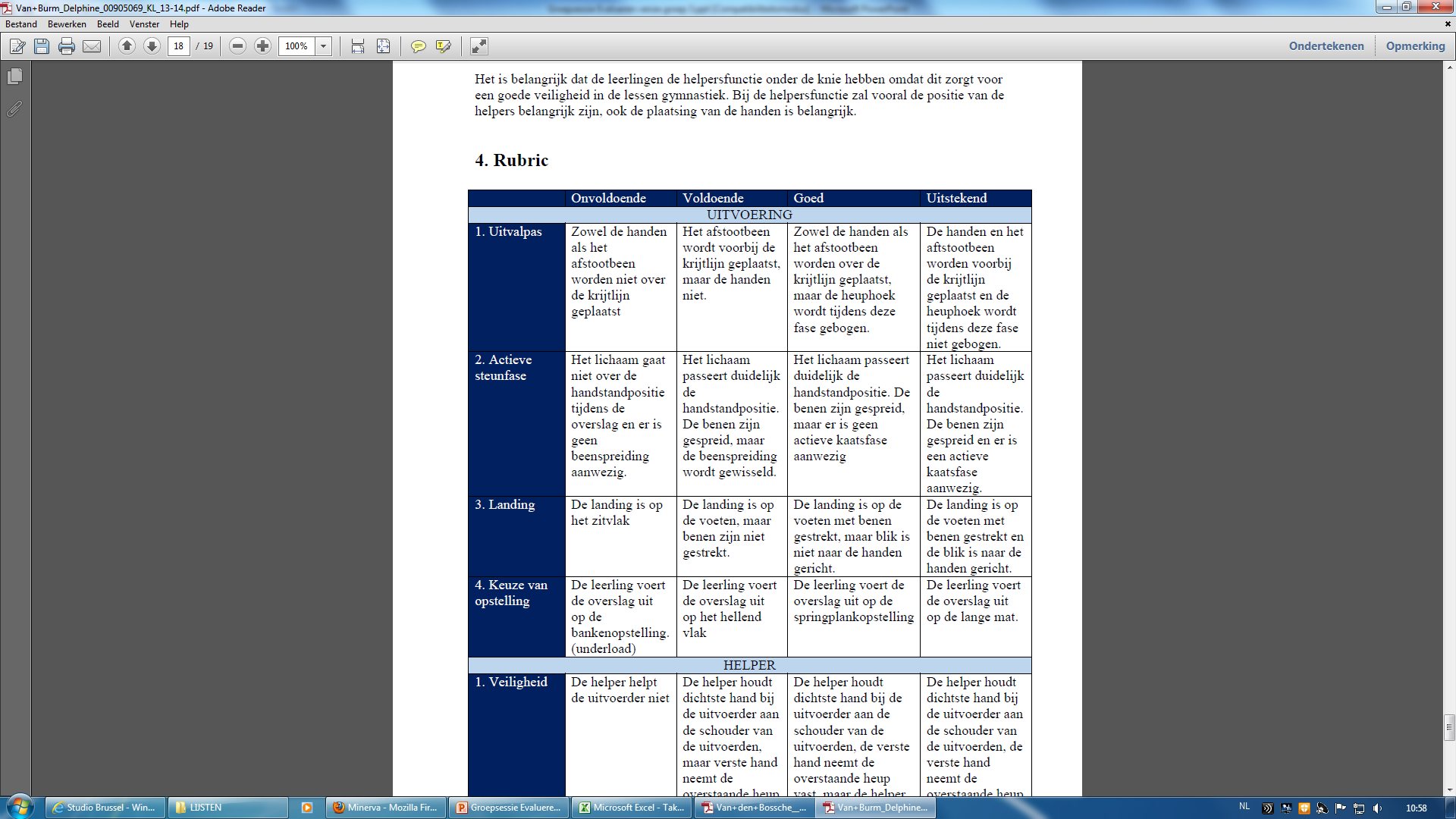 Niveaus
Indicatoren
Criteria
Voorbeelden
Fysica: De leerlingen lossen met behulp van de wetten van Newton en de formules uit de kinematica complexe fysische vraagstukken op naar de gevraagde grootheid volgens het geziene stappenplan.
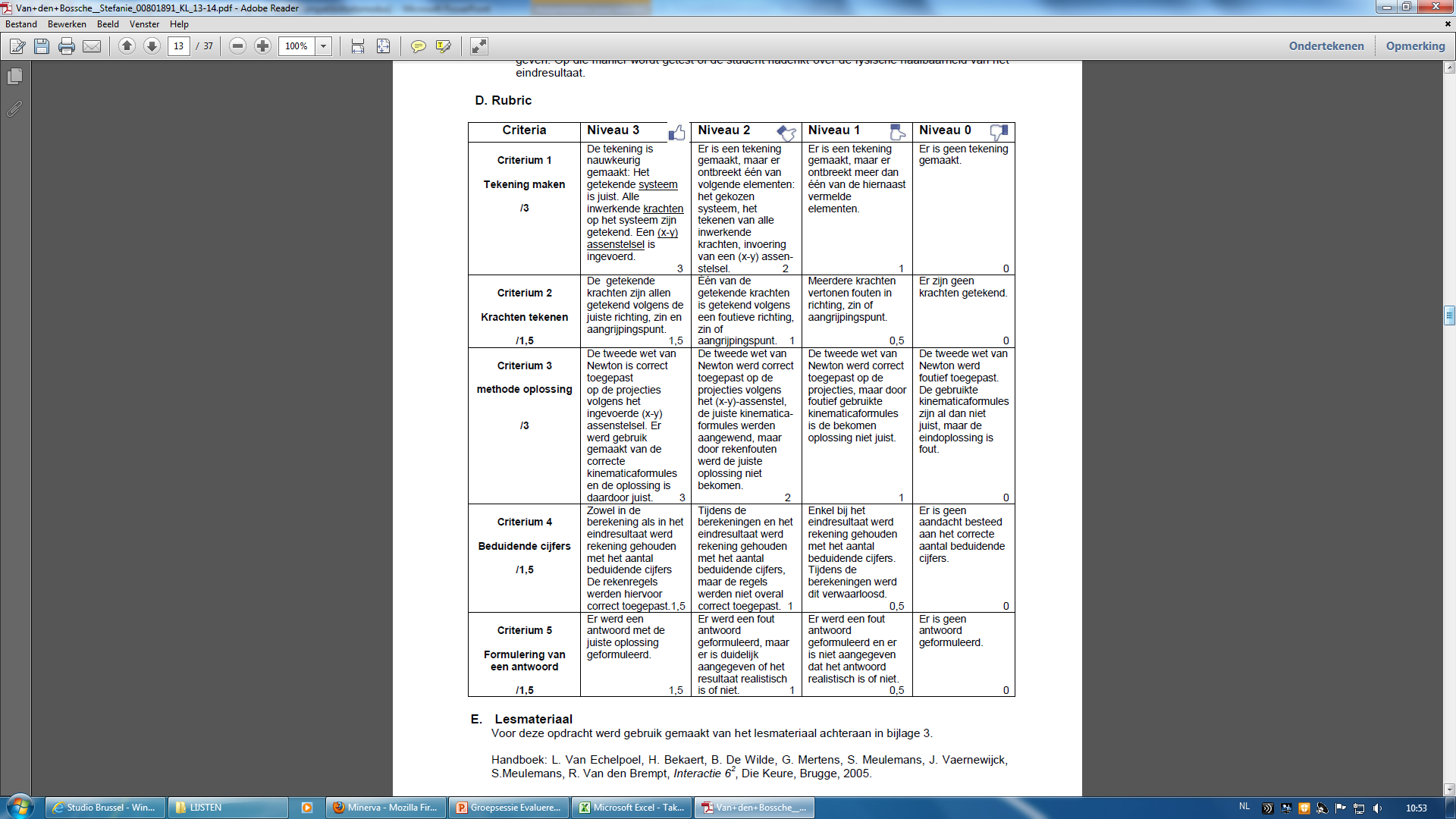 Niveaus
Indicatoren: deelaspecten
Criteria: aandeel in evaluatie
Rubrics  voorbeelden
Biologie: De leerlingen maken een schematische voorstelling op posterformaat van het fotosyntheseproces in een cel van een blad.
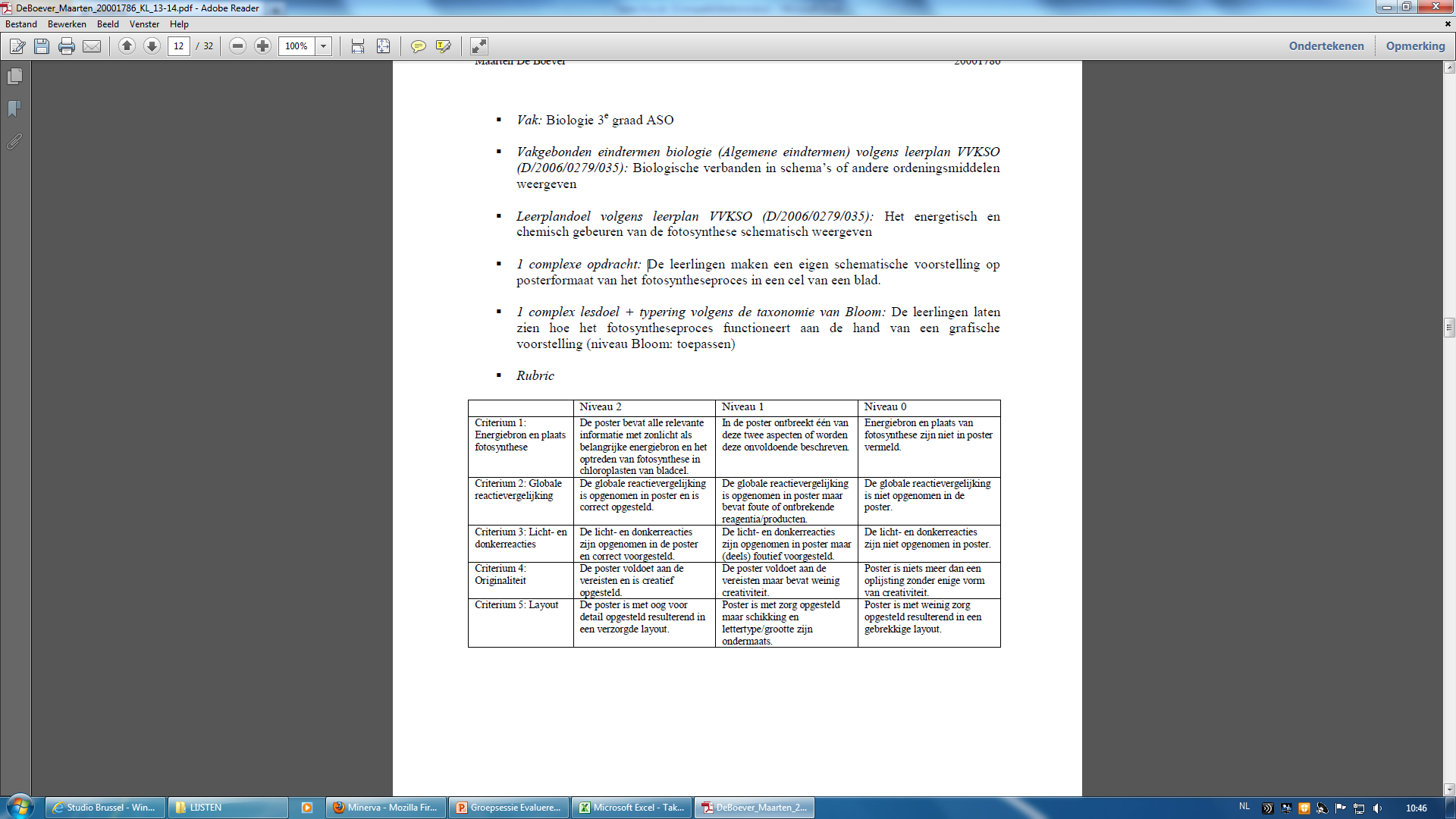 3. Zelf aan de slag: rubrics maken
Specifieke ET Wiskunde 3de graad ASO: 
4. De leerlingen kunnen met behulp van matrices problemen wiskundig modelleren en oplossen. 

Vakgebonden ET Natuurwetenschappen 3de graad ASO:
B3. De leerlingen kunnen het belang van mitose en meiose duiden.

Vakgebonden ET LO 3de graad KSO:
7. De leerlingen kunnen op basis van een beperkt aantal afgesproken criteria, bij zichzelf en anderen, aangeven waarom een bewegingsopdracht wel of niet lukt en eenvoudige oplossingen geven.
Noteapp.com/kl3
http://krachtigeleeromgevingen.weebly.com/groep-3.html
Lukt eduroam niet? 
UGent Guest account voor vandaag:
Gebruikersnaam:  guestSlo1
Wachtwoord: Z3opmFFm
Praktijkopdracht 2Vragen of onduidelijkheden?
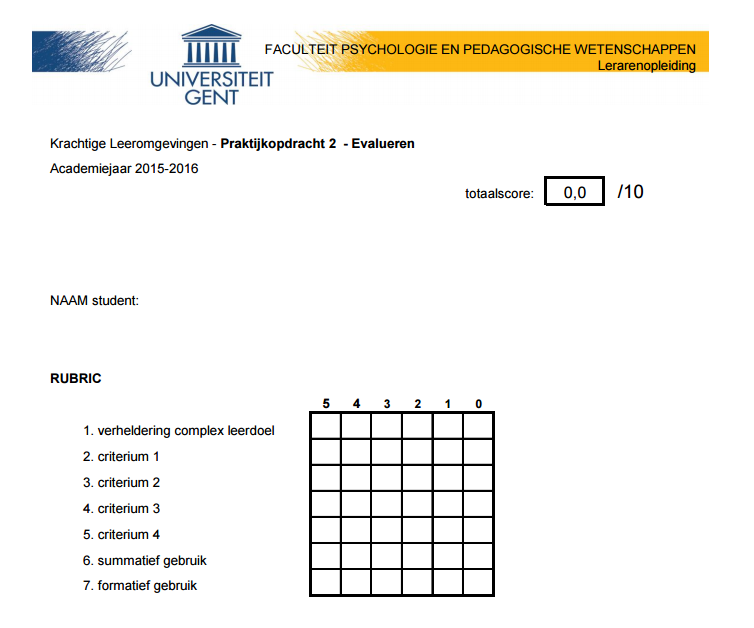 Feedbacksessie groep 2 + 3
Donderdag 3 december 17.30u-19.30u
Auditorium 4, gelijkvloers FPPW
Inschrijven + vragen posten op forum ‘groep 3’ op Minerva